¿Qué te pasa? ¿Te duele algo?
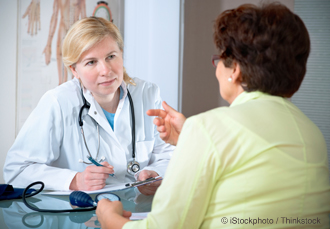 Me duele…
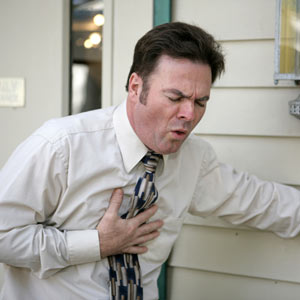 el oído
Se usa para escuchar
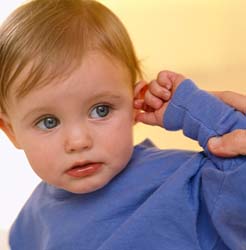 la garganta
Se usa para beber
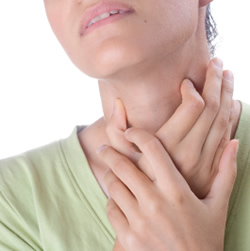 La cabeza
Se usa para pensar
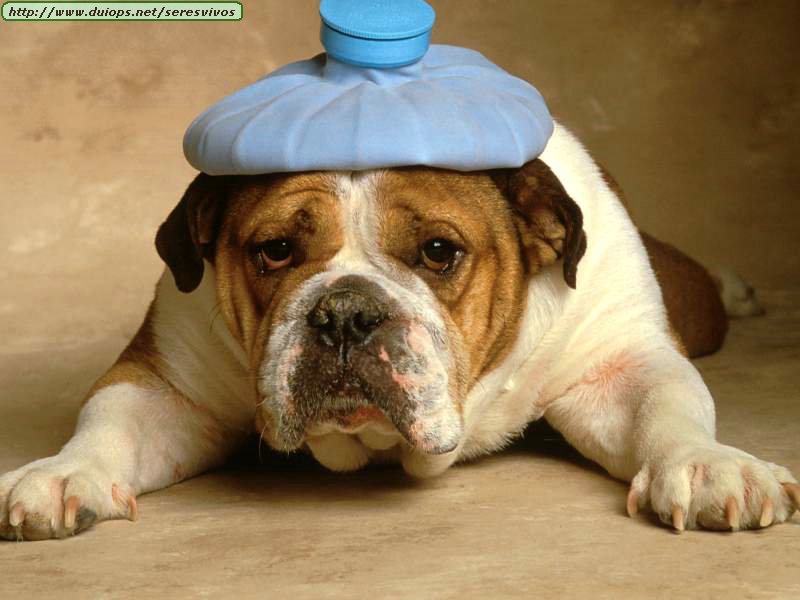 el estómago
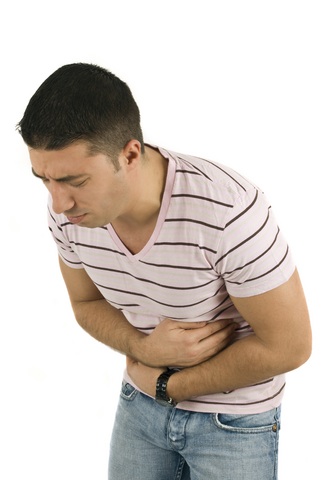 la mano
Se usa para escribir
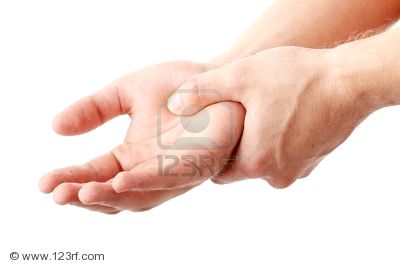 los dedos
Son parte de la mano
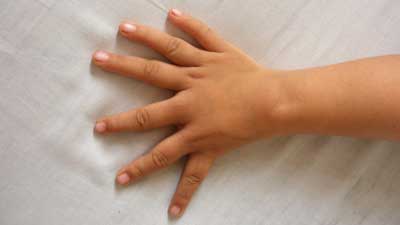 el pie
Se usa para caminar
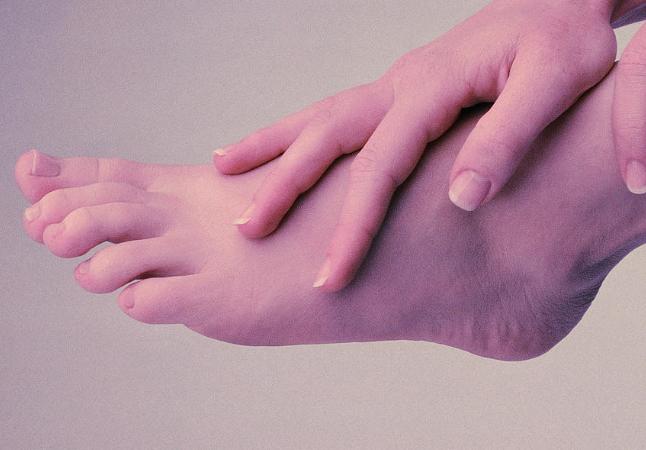 Le duele el cuello
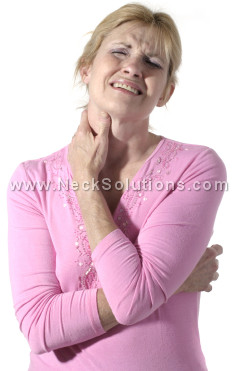 Está cansada
No tiene la energía
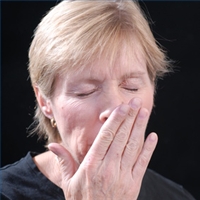 Está aburrida
No hace nada muy interesante
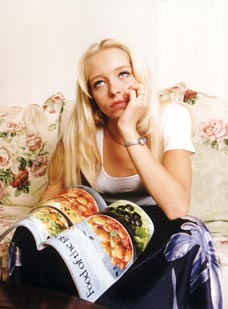 Está nerviosa
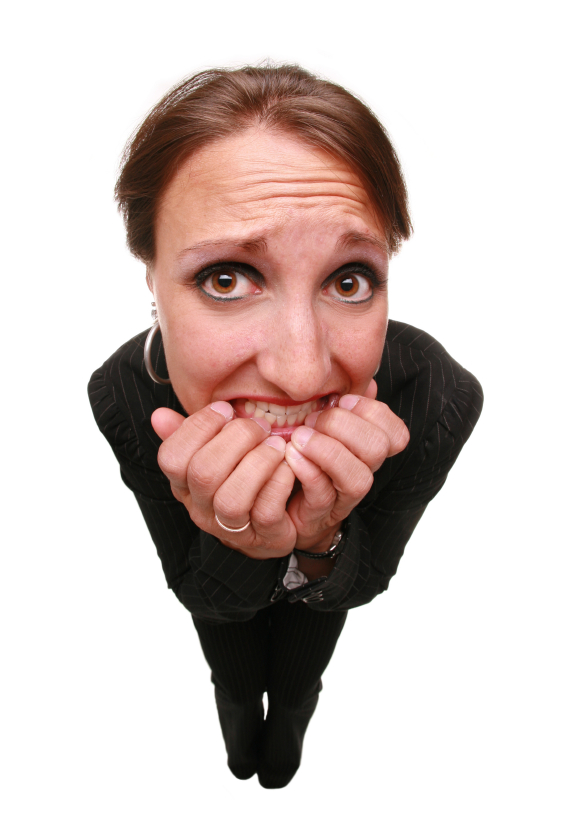 Ella tiene una
 cita importante
Está triste
No está contento
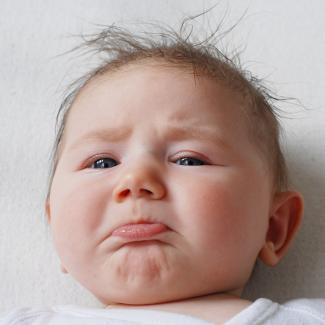 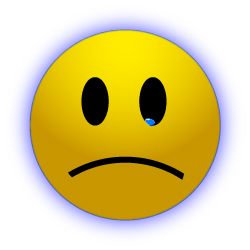 estar contento
estar feliz
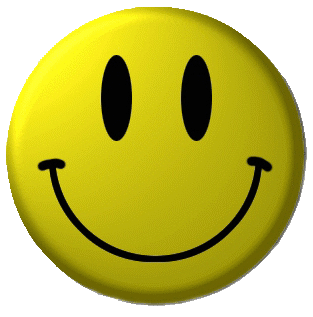 Está enojado
Está furioso
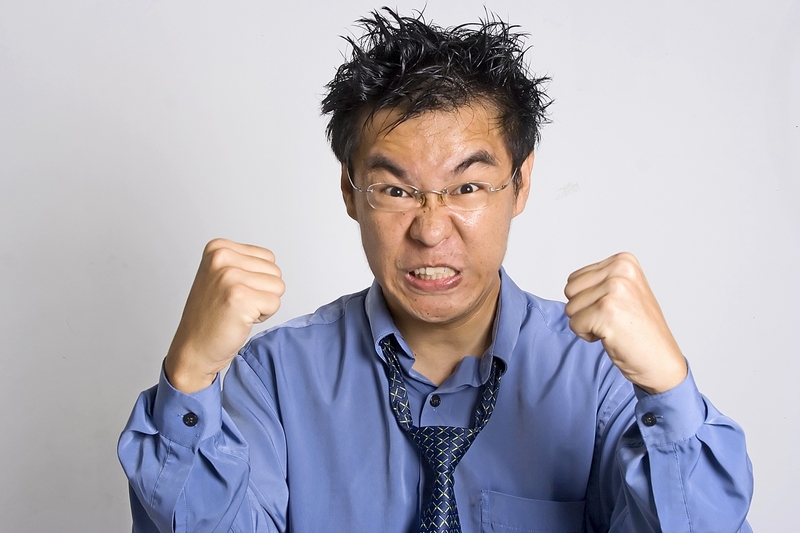 enojarse
ponerse furioso
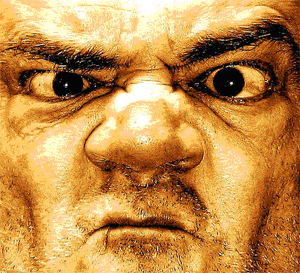 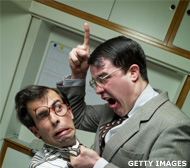 bajar de peso
estar más delgado
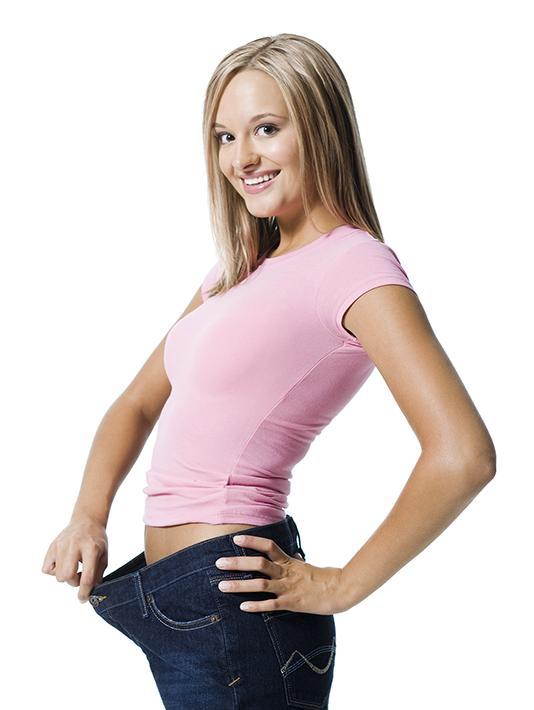 subir de peso
estar más gordo
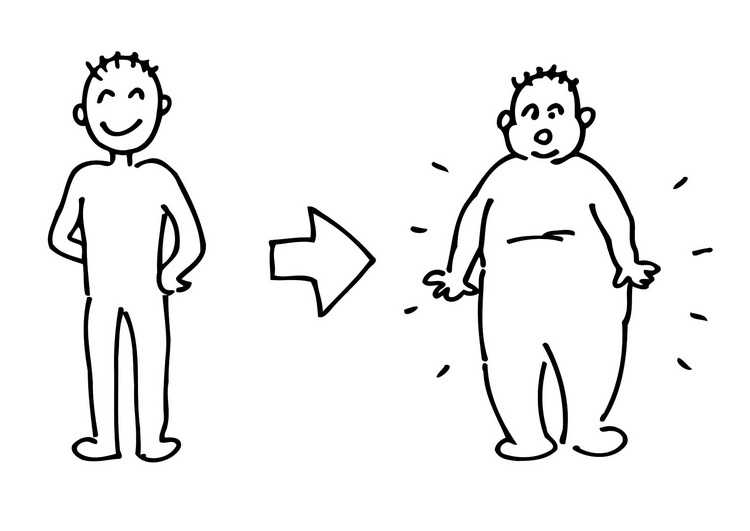 seguir una dieta sana
comer comida nutritiva y buena
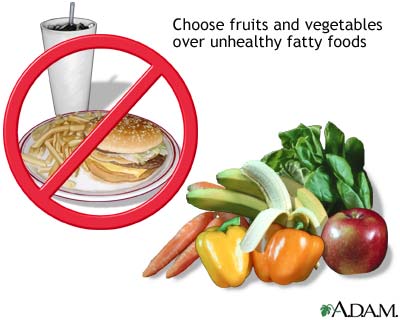 dejar de fumar
No usar cigarillos más
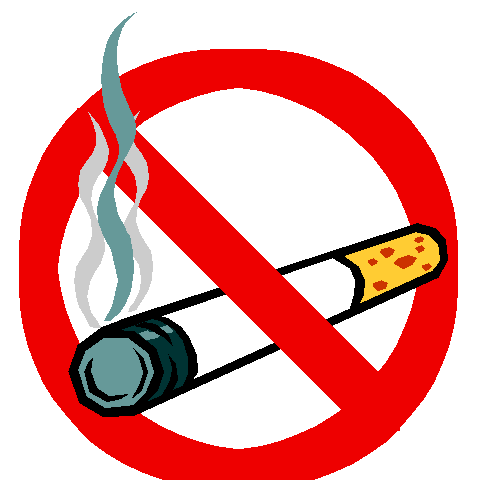 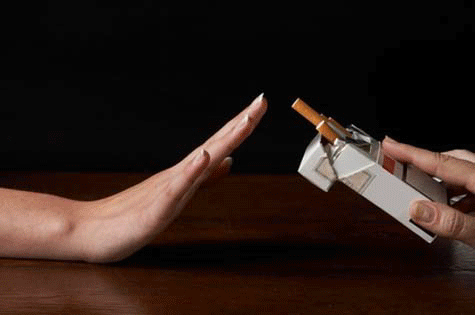 hacer yoga
Hacer ejercicios especiales para relajarte
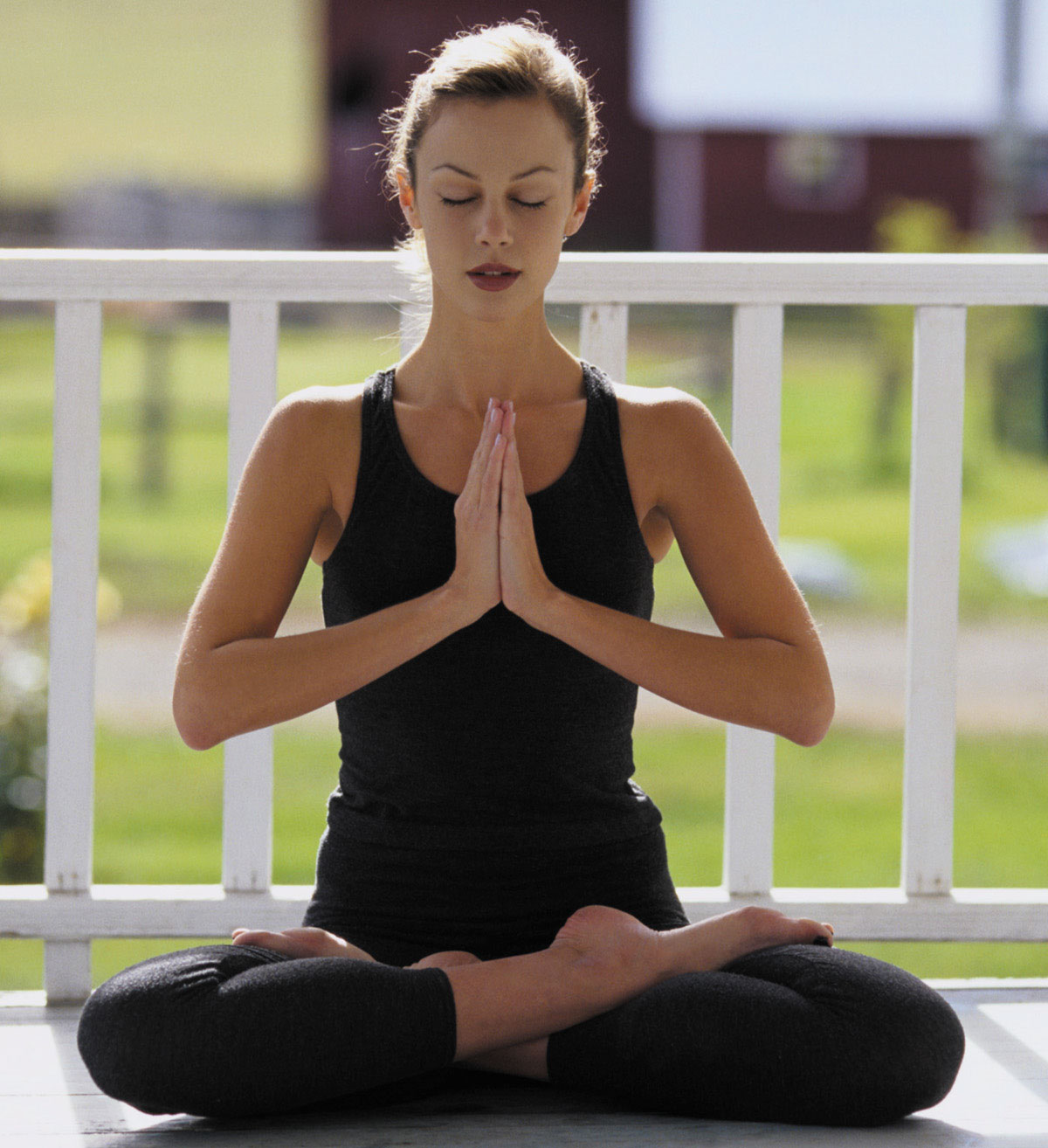 tanto dulce
Muchos pasteles, chocolates y postres
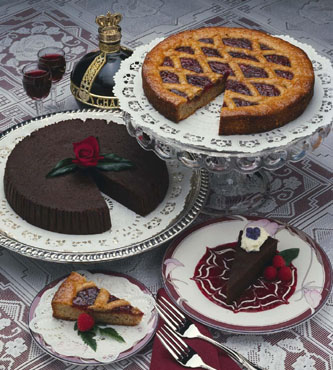 tanta grasa
Lo que está en las papas
Fritas y las hamburguesas
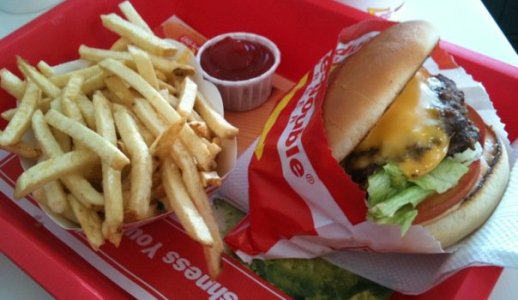 Tengo catarro
Estoy enferma
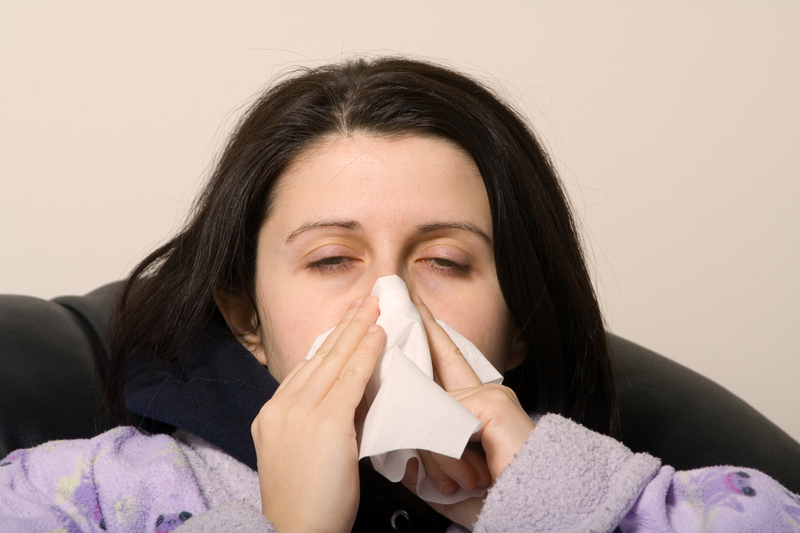 Están enfermos
Tienen catarro
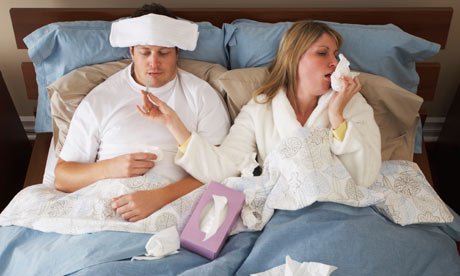 Te veo mal
Pienso que estás enfermo
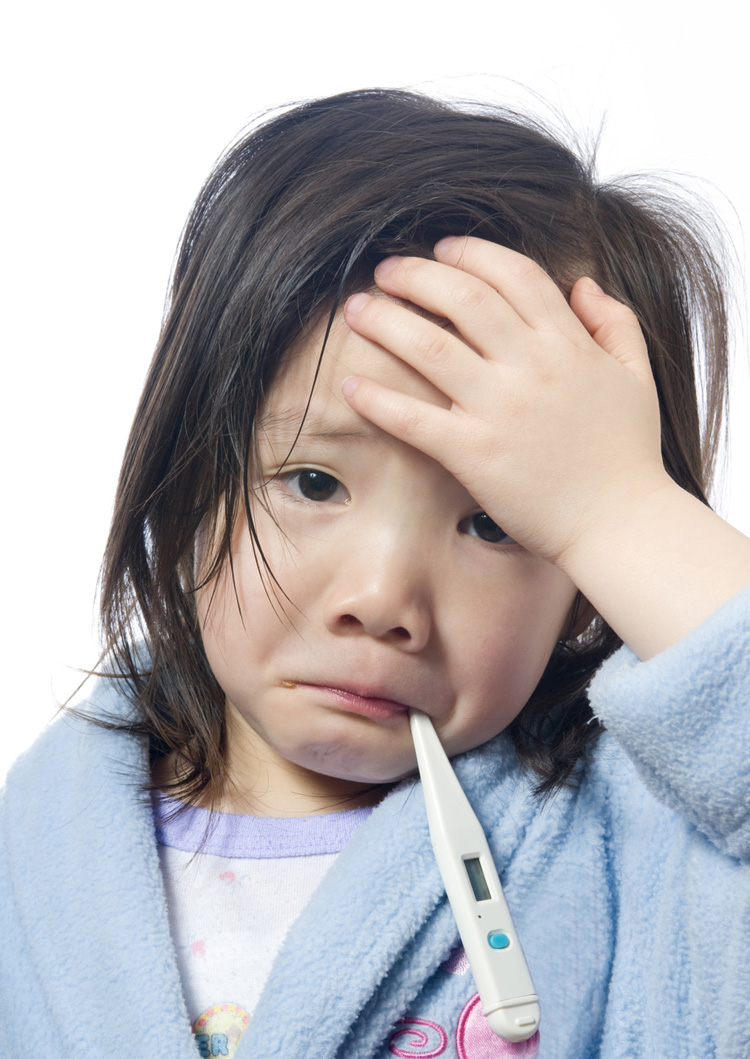 caminar
andar
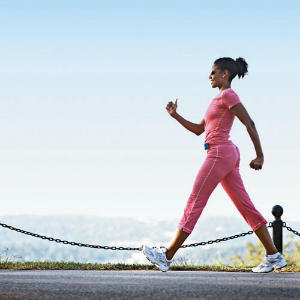 Buscar un pasatiempo
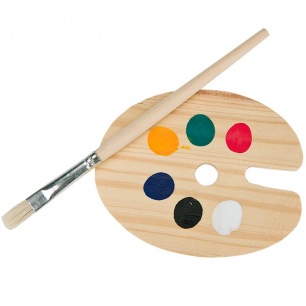 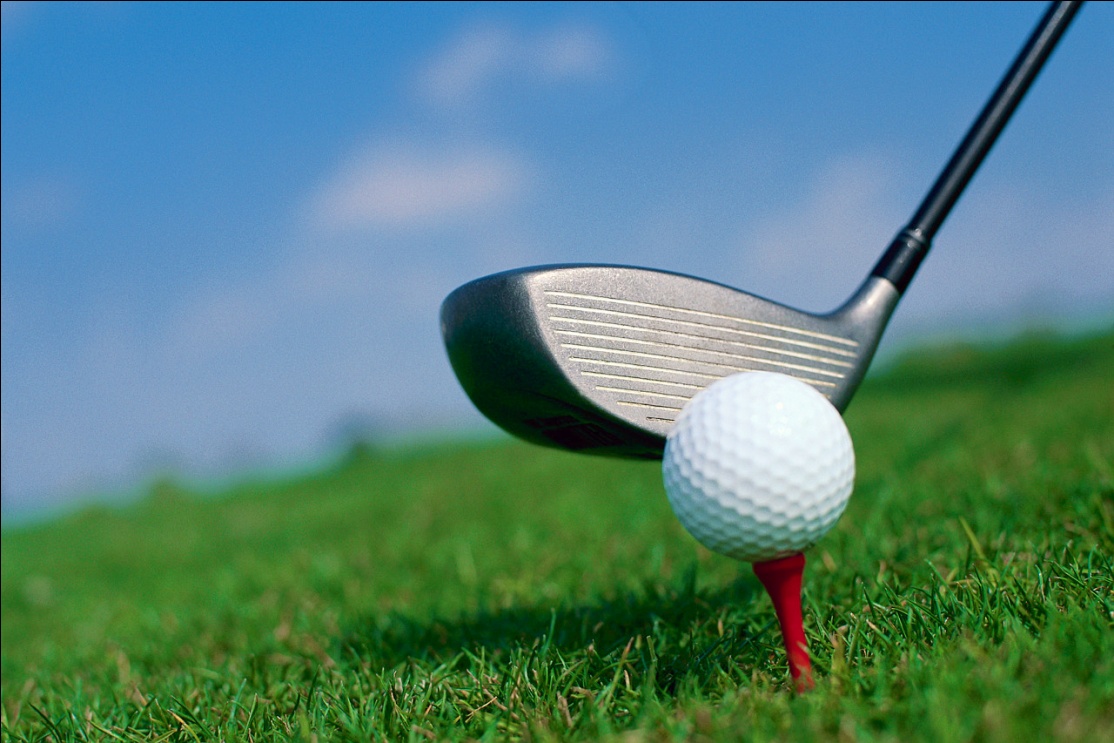